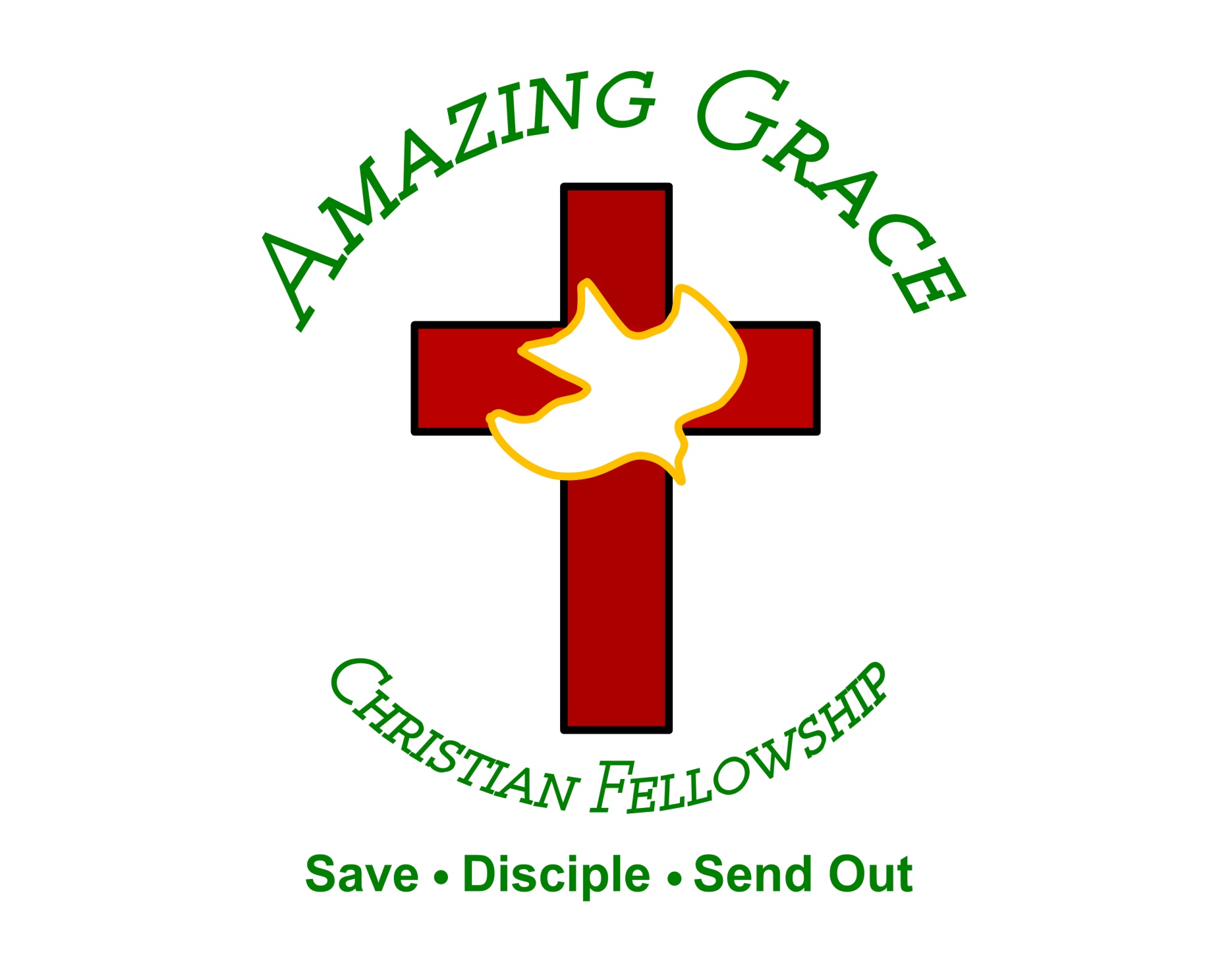 “Lion and The Lamb”
(Big Daddy Weave)
He's coming on the clouds Kings and kingdoms will bow down And every chain will break As broken
hearts declare His praise For who can stop the Lord Almighty And our God is the lion The Lion of Judah
He's roaring with power And fighting our battles And every knee will bow before Him Our God is the lamb
The lamb that was slain For the sins of the world His blood breaks the chains And every knee will bow
before the lion and the lamb Every knee will bow before Him (yeah) So, open up the gates So, open
up the gates Make way before the King of Kings The God who comes to save Is here to set the captives
Free For who can stop the Lord Almighty Our God is the lion The Lion of Judah He's roaring with power
And fighting our battles And every knee will bow before Him Our God is the lamb The lamb that was
Slain For the sin of the world His blood breaks the chains And every knee will bow before the lion and
the lamb Every knee will bow before Him "How many here believe Every knee will bow Every tongue will
Confess And then“ For who can stop the Lord Almighty Who can stop the Lord Almighty Who can
stop the Lord Almighty No one Who can stop sing it over the battle "Yeah, that's it“ Who can
stop the Lord Almighty There is no one Who can stop the Lord Almighty Who can stop the Lord (yeah) And
our God is the lion The Lion of Judah He's roaring with power And fighting our battles And every knee
will bow before Him Our God is the lamb The lamb that was slain For the sins of the world His blood
breaks the chains And every knee will bow before the lion and the lamb Every knee will bow before Him
(yeah) Every knee will bow Tongue confess
Our God
(By Chris Tomlin)
Water, You turned into wine Opened the eyes of the blind There's no one like You None like You Into the
darkness, You shine Out of the ashes we rise There's no one like You None like You Our God is
Greater Our God is stronger God, You are higher than any other Our God is healer Awesome in power
Our God, our God Into the darkness, You shine Out of the ashes, we rise There's no one like You None
like You Our God is greater Our God is stronger God, You are higher than any other Our God is
Healer Awesome in power Our God, our God Our God is greater Our God is stronger God, You are
higher than any other Our God is healer Awesome in power Our God, our God And if our God is for us
Then who could ever stop us? And if our God is with us Then what could stand against? And if our God is
for us Then who could ever stop us? And if our God is with us Then what could stand against? Then what
could stand against? Our God is greater Our God is stronger God, You are higher than any other Our
God is healer Awesome in power Our God, our God
Our God is greater Our God is stronger God, You are
higher than any other Our God is healer 
Awesome in power Our God, our God And if our
God is for us Then who could ever stop us? And if our God is with us Then what could stand against?
And if our God is for us Then who could ever stop us? And if our God is with us Then what could stand
against? What could stand against? What could stand against? (What could stand)
What A Beautiful Name
(by Ben Fielding)
You were the Word at the beginning One With God the Lord Most High Your hidden glory in creation
Now revealed in You our Christ What a beautiful Name it is What a beautiful Name it is The Name of
Jesus Christ my King What a beautiful Name it is
Nothing compares to this What a beautiful Name it is
The Name of Jesus You didn’t want heaven without us So Jesus, You brought heaven down My sin was
great, Your love was greater What could separate us now What a wonderful Name it is What a wonderful
Name it is The Name of Jesus Christ my King What a wonderful Name it is Nothing compares to this What
a wonderful Name it is The Name of Jesus What a wonderful Name it is The Name of Jesus How sweet
is your name, Lord, how good You are Love to sing in the name of the Lord, love to sing for you all? Death
could not hold You, the veil tore before You You silenced the boast, of sin and grave The heavens are
roaring, the praise of Your glory For You are raised to life again You have no rival, You have no equal Now
and forever, Our God reigns Yours is the Kingdom, Yours is the glory Yours is the Name, above all
Names What a powerful Name it is What a powerful Name it is The Name of Jesus Christ my King What a
powerful Name it is Nothing can stand against What a powerful Name it is The Name of Jesus You have
no rival, You have no equal Now and forever, Our God reigns Yours is the Kingdom, Yours is the glory
Yours is the Name, above all names What a powerful Name it is What a powerful Name it is The Name of
Jesus Christ my King What a powerful Name it is
Nothing can stand against What a powerful Name it
Is The Name of Jesus What a powerful Name it is
The Name of Jesus What a powerful Name it is
The Name of Jesus
Way Maker
(by Michael W. Smith)
You are here, moving in our midst I worship You, I worship You You are here, working in this place I
worship You, I worship You You are here, moving in our midst I worship You, I worship You You are here,
working in this place I worship You, I worship You
Waymaker, miracle worker Promise keeper, light in
the darkness My God, that is who You are Waymaker, miracle worker Promise keeper, light in
the darkness My God, that is who You are You are here, touching every heart I worship You, hold my
hands, I worship You You are here, healing every heart I worship You, I worship You You are here,
turning lives around I worship You, I worship You
You are here, turning lives around I worship You, I
worship You Waymaker, miracle worker Promise keeper, light in the darkness My God, that is who
You are Waymaker, miracle worker Promise keeper, light in the darkness My God, that is who You are
I said that is who You are (that is who You are) That is who You are (that is who You are) That is who You
are (that is who You are) That is who You are (that is who You are) Waymaker, miracle worker Waymaker,
miracle worker Waymaker, miracle worker Waymaker, miracle worker (everybody say)
Waymaker, miracle worker (anybody know He's a waymaker tonight) Waymaker, miracle worker (He's
a miracle worker) Waymaker, miracle worker
Waymaker, miracle worker Even when I don't see it,
You're working Even when I can't feel it, You’re working You never stop, You never stop working You
never stop, You never stop working Even when Ican't see it, You're working Even when I can't feel it,
You're working You never stop, You never stop working You never stop, You never stop working
Even when I don't see it, You're working Even when I can't feel it, You're working You never stop, You
never stop working You never stop, You never stop working Even when I don't see it, You're working
Even when I don't feel it, You're working You never stop, You never stop working You never stop, You
never stop working He never stops working Our God is at work with us here Our God is a healer, He's a
comforter Waymaker, miracle worker Promise Keeper, Light in the darkness My God, that is who
You are (we know, we know, we know who you are)
Waymaker, miracle worker Promise keeper, light in
the darkness My God, that is who You are (ooh)
Waymaker, miracle worker Promise keeper, light in
the darkness My God, that is who You are (everybody lift it up again and say) Waymaker,
miracle worker Promise keeper, light in the darkness
My God, that is who You are Waymaker, miracle
worker Promise keeper, light in the darkness My God, that is who You are Waymaker, miracle worker
Promise keeper, light in the darkness My God, that is who You are
Revelation Song
(by Kari Jobe)
Worthy is the Lamb who was slain Holy, holy is He
Sing a new song to Him who sits on Heaven's mercy
Seat Worthy is the Lamb who was slain Holy, holy is He Sing a new song to Him who sits on Heaven's
mercy seat Holy, holy, holy is the Lord God Almighty
Who was and is and is to come With all creation I
sing praise to the King of kings You are my everything and I will adore You Clothed in rainbows
of living color Flashes of lightning rolls of thunder
Blessing and honor strength and glory and power be
To You the only one who's King Holy, holy, holy is the Lord God Almighty Who was and is and is to come
With all creation I sing praise to the King of kings
You are my everything and I will adore You Filled with
wonder awestruck wonder At the mention of Your name Jesus Your name is power, breath and living
Water Such a marvelous mystery Oh Oh, You're worthy, mystery You are worthy Holy, holy, holy is the
Lord God Almighty Who was and is and is to come
With all creation I sing praise to the King of kings
You are my everything and I will adore You I will adore You
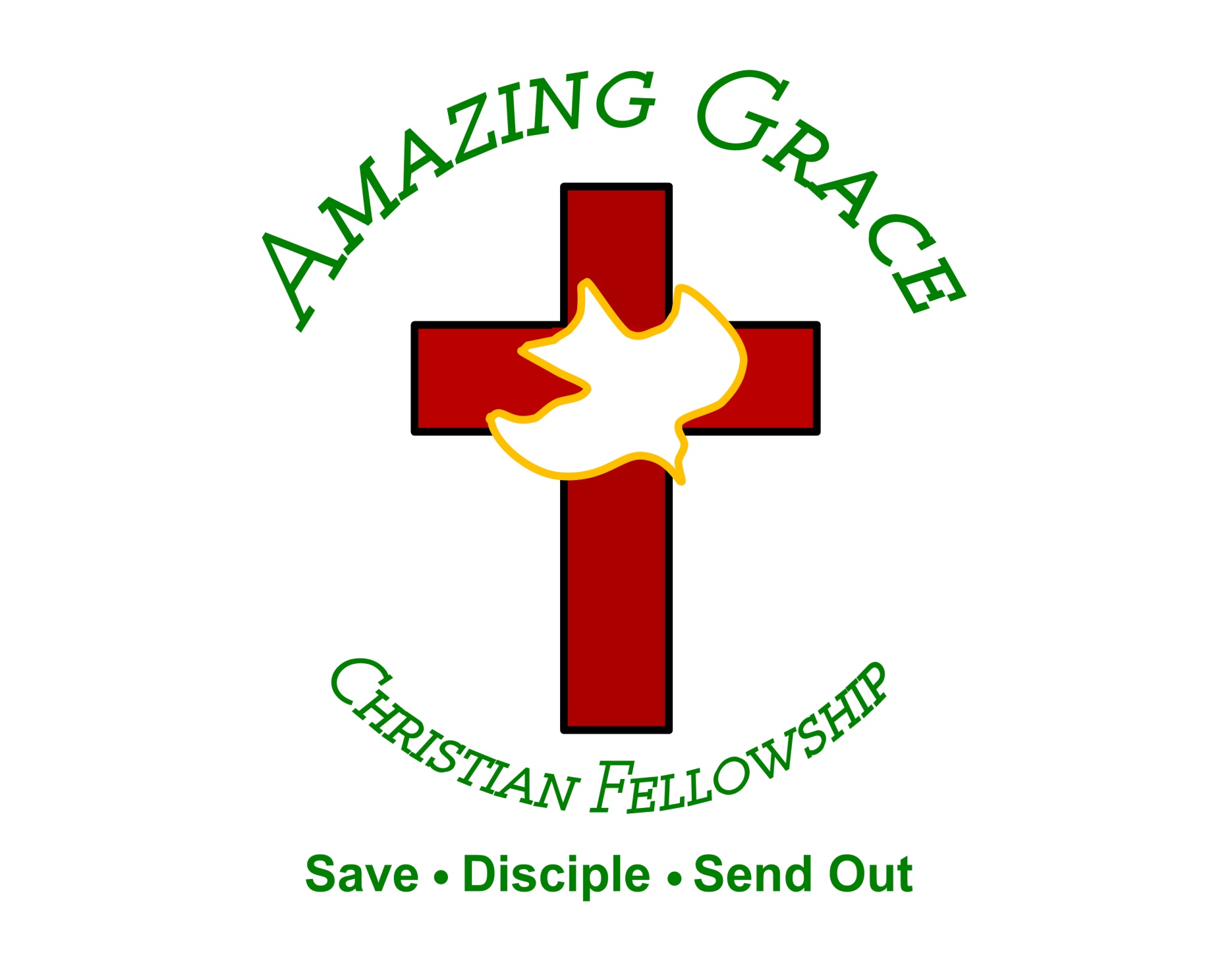 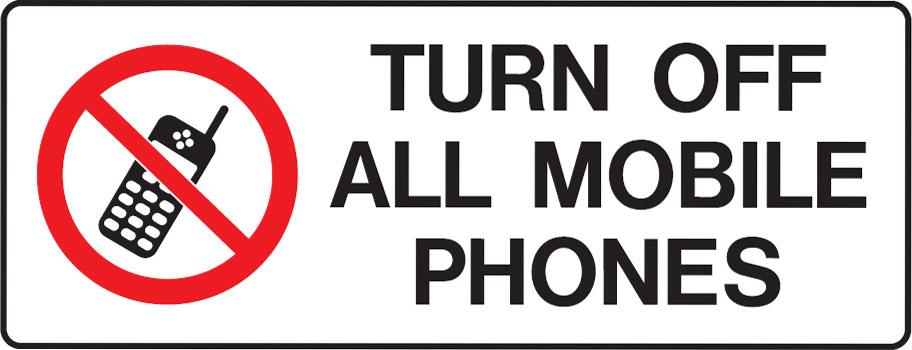 The Promise of The Resurrection
by Pastor Fee Soliven
John 2:19-21
Sunday Morning
December 26, 2021
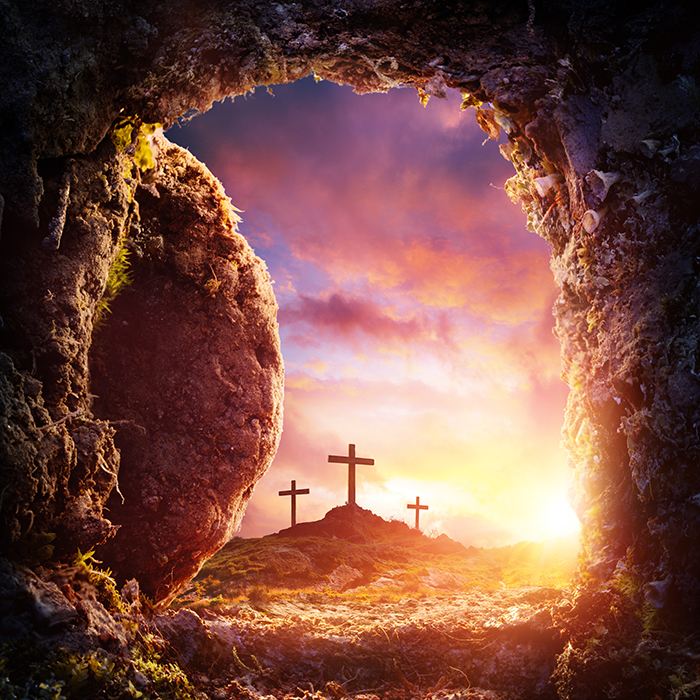 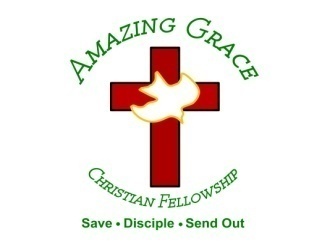 John 2:19–21
19 Jesus answered and said unto them, Destroy this temple, and in three days I will raise it up. 20 Then said the Jews, Forty and six years was this temple in building, and wilt thou rear it up in three days? 21 But he spoke of the temple of his body.
1. The First Resurrection
Jesus Promised His Resurrection
Matthew 20:18-19
18 Behold, we are going up to Jerusalem, and the Son of Man will be betrayed to the chief priests and to the scribes; and they will condemn Him to death, 19 and deliver Him to the Gentiles to mock and to scourge and to crucify. And the third day He will rise again."
Jesus 1st Came as the Suffering Messiah
Matthew 16:21-23
21 From that time Jesus began to show to His disciples that He must go to Jerusalem, and suffer many things from the elders and chief priests and scribes, and be killed, and be raised the third day.
22 Then Peter took Him aside and began to rebuke Him, saying, "Far be it from You, Lord; this shall not happen to You!" 23 But He turned and said to Peter, "Get behind Me, Satan! You are an offense to Me, for you are not mindful of the things of God, but the things of men."
2. Jesus Willingly Laid Down His Life
John 10:17-18
17 Therefore My Father loves Me, because I lay down My life that I may take it again. 18 No one takes it from Me, but I lay it down of Myself. I have power to lay it down, and I have power to take it again. This command I have received from My Father."
Isaiah 53:7
“He was oppressed and He was afflicted, Yet He opened not His mouth; He was led as a lamb to the slaughter, And as a sheep before its shearers is silent, So He opened not His mouth”
Romans 5:18-21
18 Therefore, as through one man's offense judgment came to all men, resulting in condemnation, even so through one Man's righteous act the free gift came to all men, resulting in justification of life. 19 For as by one man's disobedience many were made sinners, so also by one Man's obedience many will be made righteous.
20 Moreover the law entered that the offense might abound. But where sin abounded, grace abounded much more, 21 so that as sin reigned in death, even so grace might reign through righteousness to eternal life through Jesus Christ our Lord.
Hebrews 12:2
“For the joy set before him he endured the cross”
3. Jesus Was Buried in a Borrowed Tomb
Matthew 27:57-61
57 Now when evening had come, there came a rich man from Arimathea, named Joseph, who himself had also become a disciple of Jesus. 58 This man went to Pilate and asked for the body of Jesus. Then Pilate commanded the body to be given to him.
59 When Joseph had taken the body, he wrapped it in a clean linen cloth, 60 and laid it in his new tomb which he had hewn out of the rock; and he rolled a large stone against the door of the tomb, and departed. 61 And Mary Magdalene was there, and the other Mary, sitting opposite the tomb.
Isaiah 53:9
“And he made his grave with the wicked, and with the rich in his death; because he had done no violence, neither was any deceit
in his mouth.
4. Jesus Rose from the Dead on the Third Day
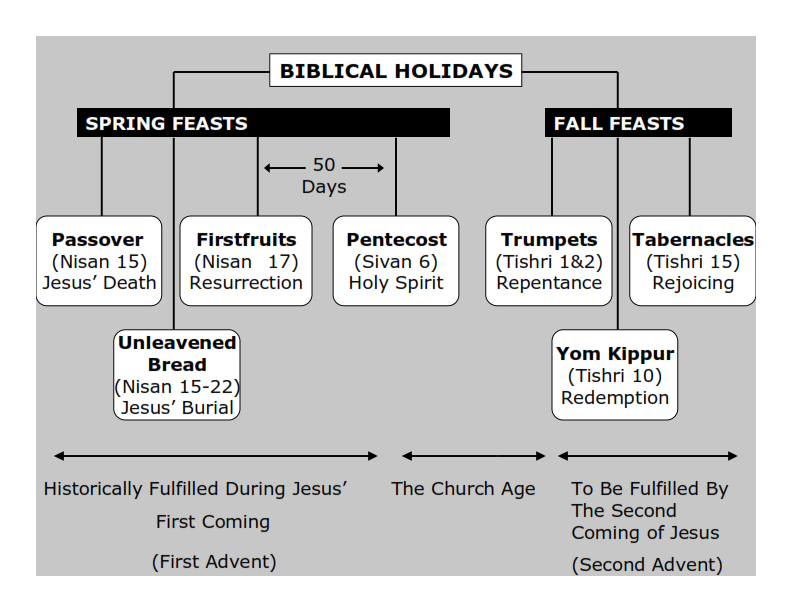 Philippians 3:20-21
20 For our citizenship is in heaven, from which we also eagerly wait for the Savior, the Lord Jesus Christ, 21 who will transform our lowly body that it may be conformed to His glorious body, according to the working by which He is able even to subdue all things to Himself.
Matthew 28:5-6
5 But the angel answered and said to the women, "Do not be afraid, for I know that you seek Jesus who was crucified. 6 He is not here; for He is risen, as He said. Come, see the place where the Lord lay.
Philippians 2:9-11
9 Therefore God also has highly exalted Him and given Him the name which is above every name, 10 that at the name of Jesus every knee should bow, of those in heaven, and of those on earth, and of those under the earth, 11 and that every tongue should confess that Jesus Christ is Lord, to the glory of God the Father.
5. Jesus’ Resurrection Gives Us Hope
Bill Gaither wrote, 
“Because He lives, I can face tomorrow.”
John 11:25-27
25 Jesus said to her, "I am the resurrection and the life. He who believes in Me, though he may die, he shall live. 26 And whoever lives and believes in Me shall never die. Do you believe this?" 27 She said to Him, "Yes, Lord, I believe that You are the Christ, the Son of God, who is to come into the world."
6. Resurrection Through the Holy Ghost
Acts 2:38-39
38 Then Peter said to them, "Repent, and let every one of you be baptized in the name of Jesus Christ for the remission of sins; and you shall receive the gift of the Holy Spirit. 39 For the promise is to you and to your children, and to all who are afar off, as many as the Lord our God will call."
7. From Death to Life by the Holy Ghost
Romans 3:23 
“for all have sinned and fall short of the glory of God”
Romans 3:24-26
24 being justified freely by His grace through the redemption that is in Christ Jesus, 25 whom God set forth as a propitiation by His blood, through faith, to demonstrate His righteousness, because in His forbearance God had passed over the sins that were previously committed, 26 to demonstrate at the present time His righteousness, that He might be just and the justifier of the one who has faith in Jesus.
8. We Can All Experience Resurrection in Our Lives through the Holy Ghost
Romans 8:9-11
9 But you are not in the flesh but in the Spirit, if indeed the Spirit of God dwells in you. Now if anyone does not have the Spirit of Christ, he is not His. 10 And if Christ is in you, the body is dead because of sin, but the Spirit is life because of righteousness.
11 But if the Spirit of Him who raised Jesus from the dead dwells in you, He who raised Christ from the dead will also give life to your mortal bodies through His Spirit who dwells in you.
Ephesians 1:13-14
13 In Him you also trusted, after you heard the word of truth, the gospel of your salvation; in whom also, having believed, you were sealed with the Holy Spirit of promise, 14 who is the guarantee of our inheritance until the redemption of the purchased possession, to the praise of His glory.
9. The Final Resurrection
The Same Spirit That Raised Jesus Will Also Raise Us
1 Corinthians 15:50-54
50 Now this I say, brethren, that flesh and blood cannot inherit the kingdom of God; nor does corruption inherit incorruption. 51 Behold, I tell you a mystery: We shall not all sleep, but we shall all be changed-- 52 in a moment, in the twinkling of an eye, at the last trumpet. For the trumpet will sound, and the dead will be raised incorruptible, and we shall be changed.
53 For this corruptible must put on incorruption, and this mortal must put on immortality. 54 So when this corruptible has put on incorruption, and this mortal has put on immortality, then shall be brought to pass the saying that is written: "Death is swallowed up in victory."
Because Jesus Rose from the Dead, We Have Hope of Rising to Be with Him in the Final Resurrection
1 Thessalonians 4:13-18
13 But I do not want you to be ignorant, brethren, concerning those who have fallen asleep, lest you sorrow as others who have no hope. 14 For if we believe that Jesus died and rose again, even so God will bring with Him those who sleep in Jesus.
15 For this we say to you by the word of the Lord, that we who are alive and remain until the coming of the Lord will by no means precede those who are asleep. 16 For the Lord Himself will descend from heaven with a shout, with the voice of an archangel, and with the trumpet of God. And the dead in Christ will rise first.
17 Then we who are alive and remain shall be caught up together with them in the clouds to meet the Lord in the air. And thus we shall always be with the Lord. 18 Therefore comfort one another with these words.
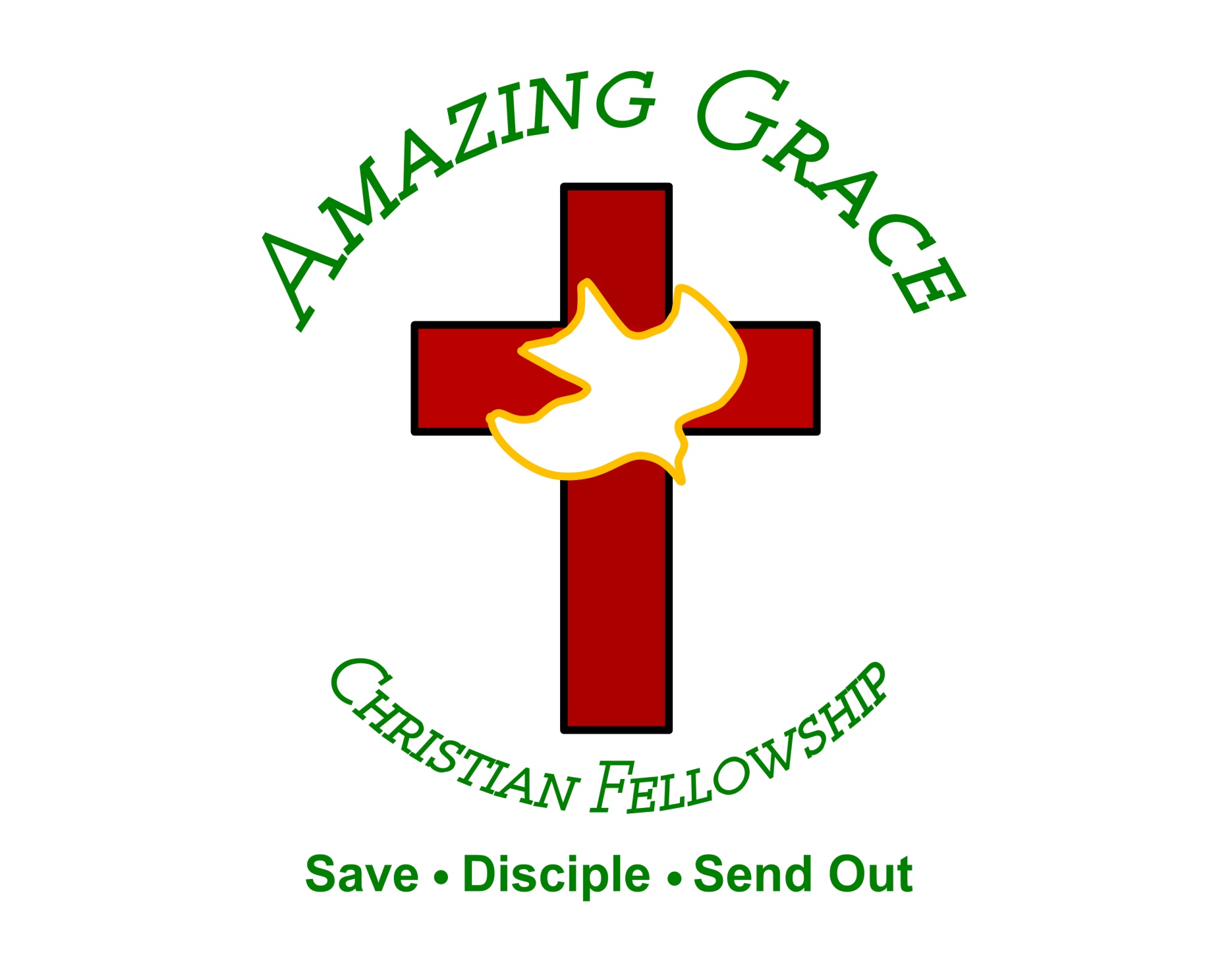